Measurements and Models of Ionospheric Faraday Rotation
Joe Malins
Ionosphere
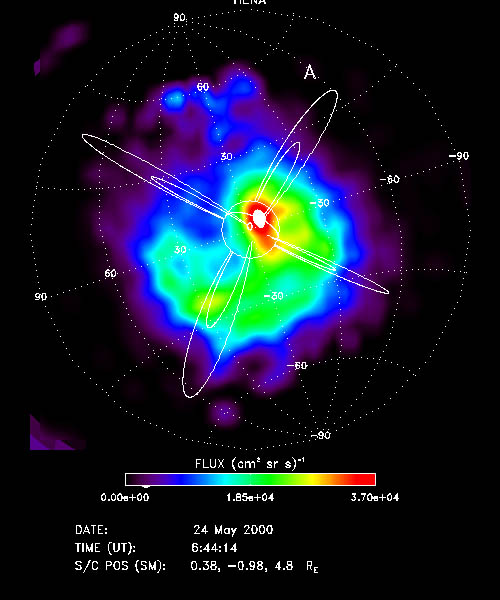 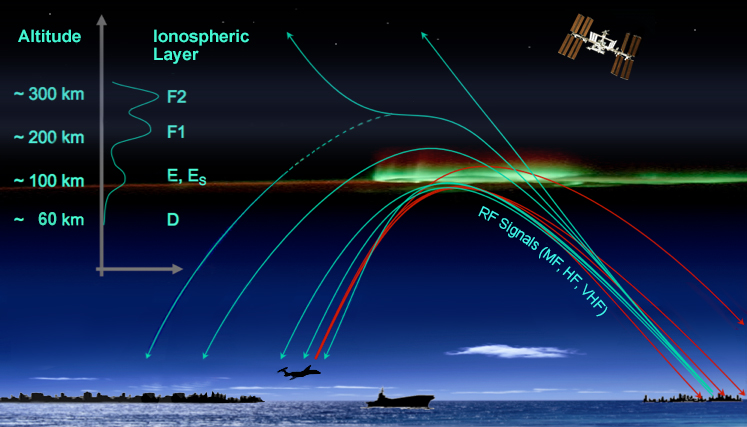 SEC/NOAA
http://www.astrosurf.com/luxorion/Radio/ionospheric-layers.jpg
NASA/MSFC
http://www.astrosurf.com/luxorion/Images/aurora-energy.jpg
Rotation Measure
Pulsars
LWA
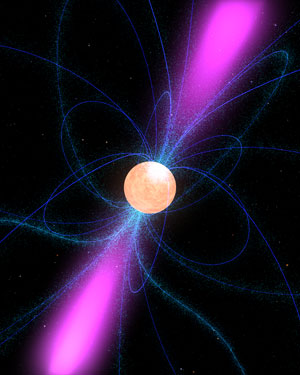 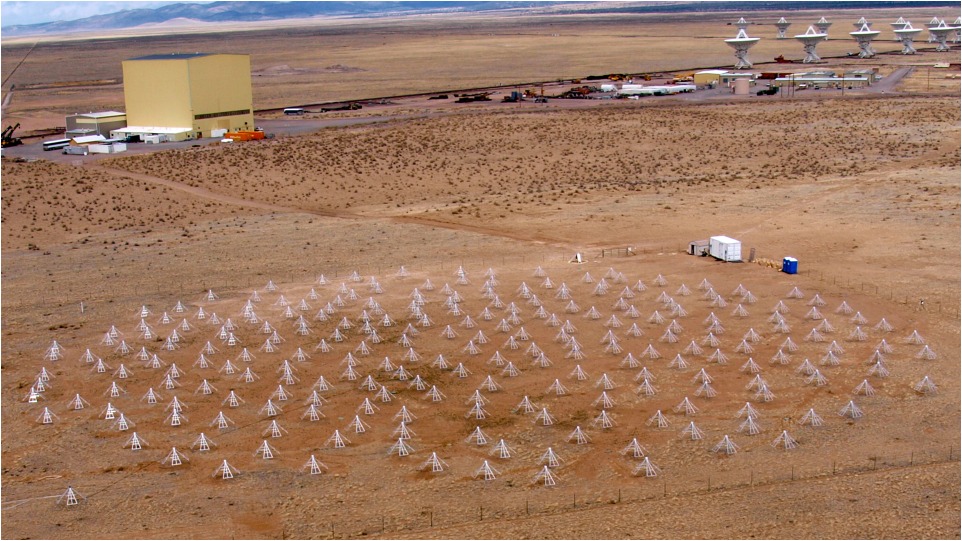 UNM Department of Physics and Astronomyhttp://www.phys.unm.edu/~lwa/images/lwa1.jpg
NASAhttps://www.nasa.gov/images/content/230242main_Pulsar2_sm.jpg
Rotation Measure
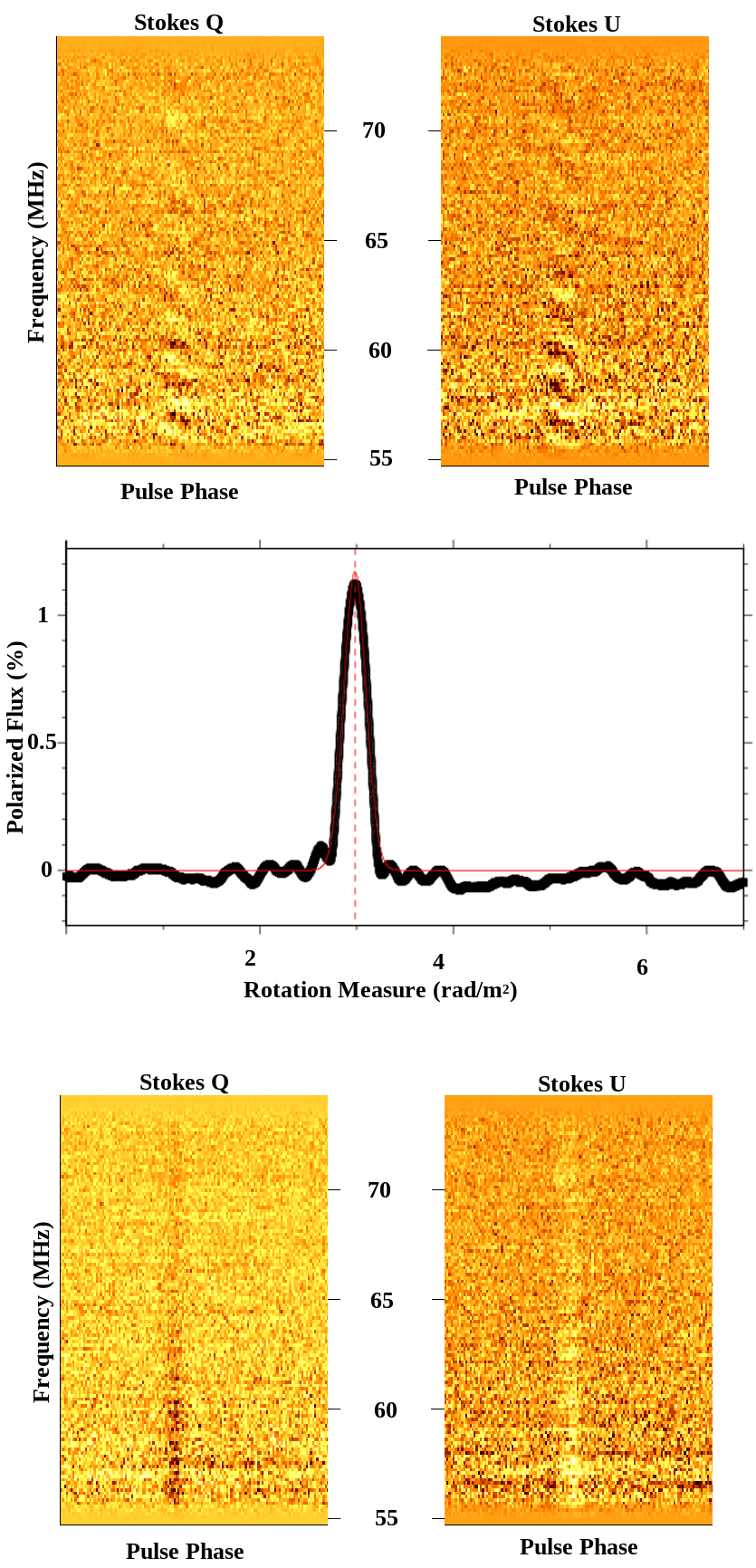 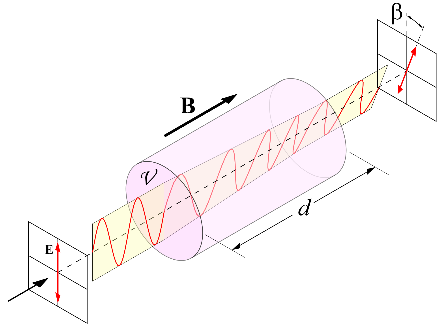 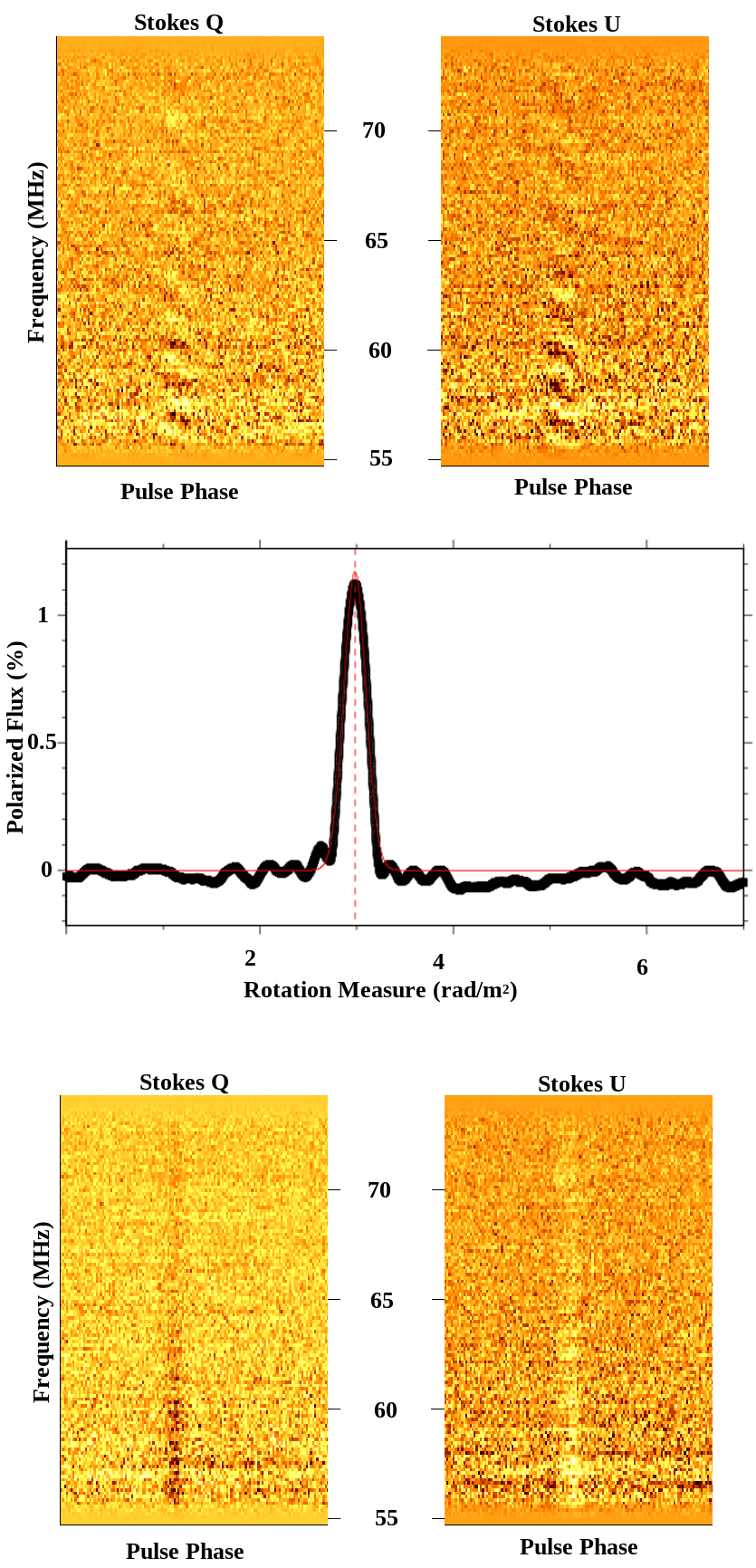 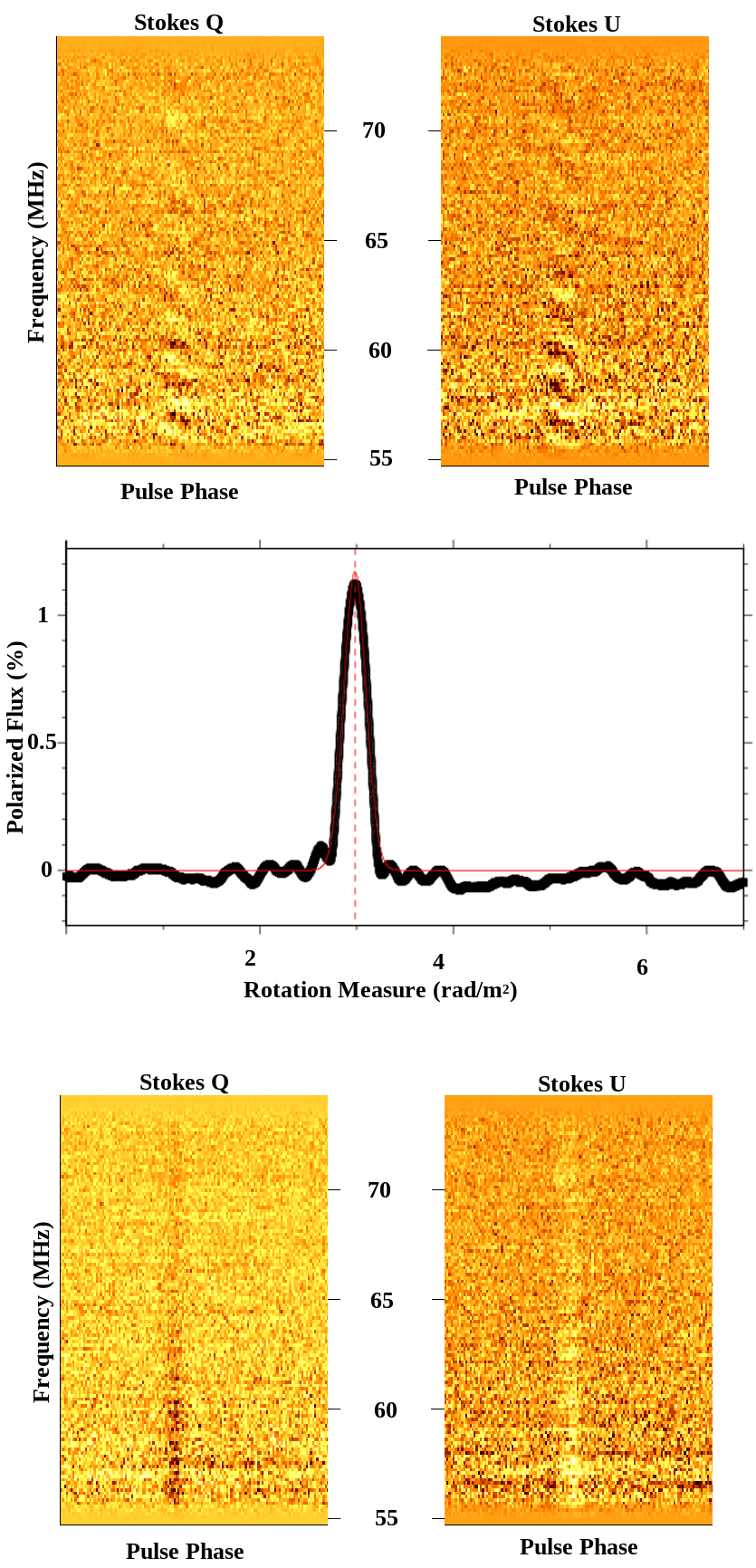 Veronica Dike (UNM)
Measuring the Ionosphere
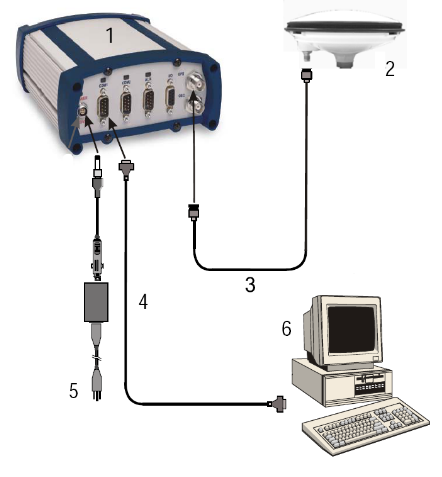 GPS
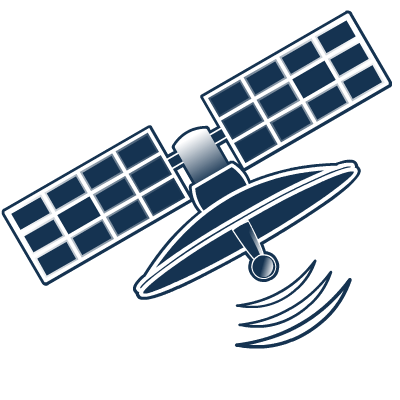 Ionosphere
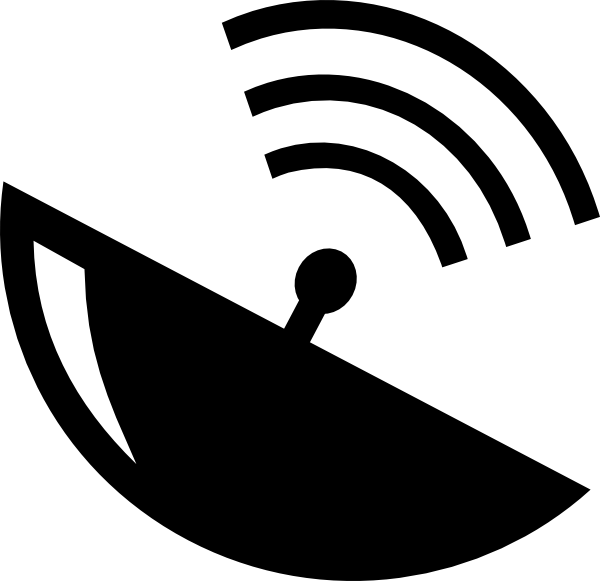 NovAtel 4004B Dual Frequency GPS
Receiver
Ionosphere Sky From GPS
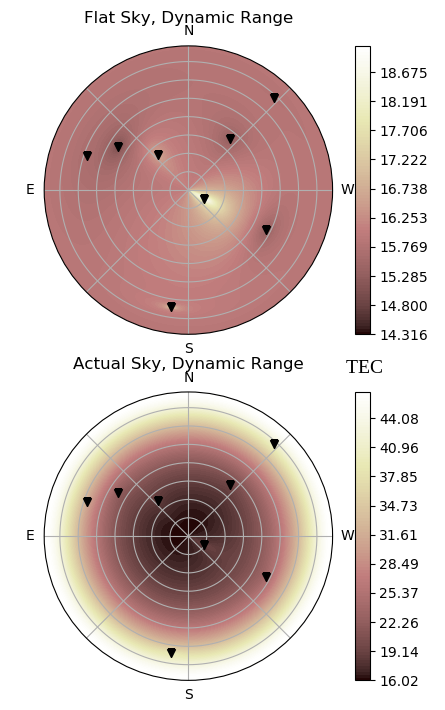 2017/10/14 11:00:00 GMT
05:00:00 MDT
Ionosondes
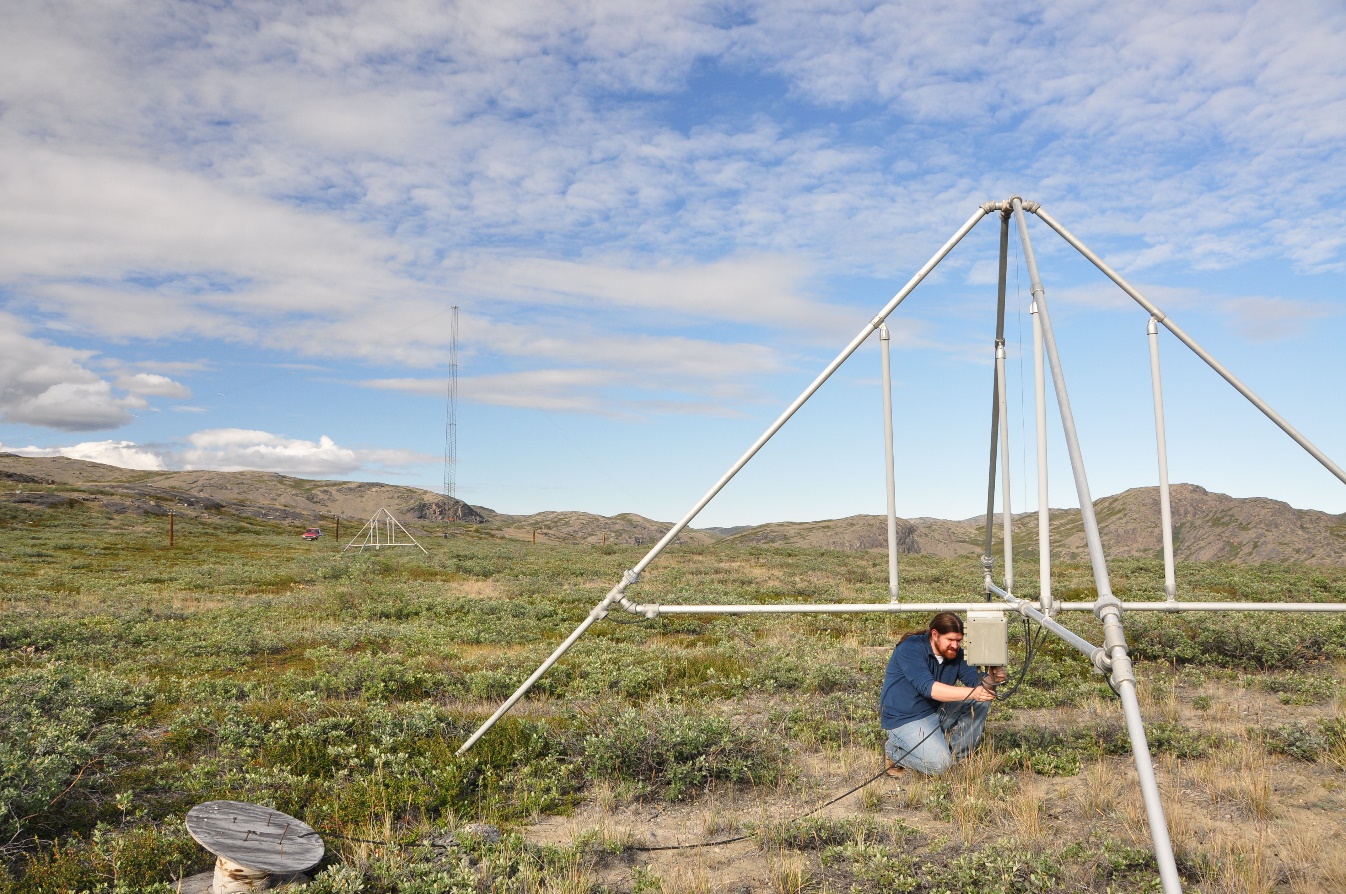 Ionosphere
Outgoing Pulses
Return Pulses
AFRL  Space Vehicles Directoratehttps://media.defense.gov/2011/Dec/09/2000193124/888/591/0/111209-F-AB000-004.JPG
Ionosonde
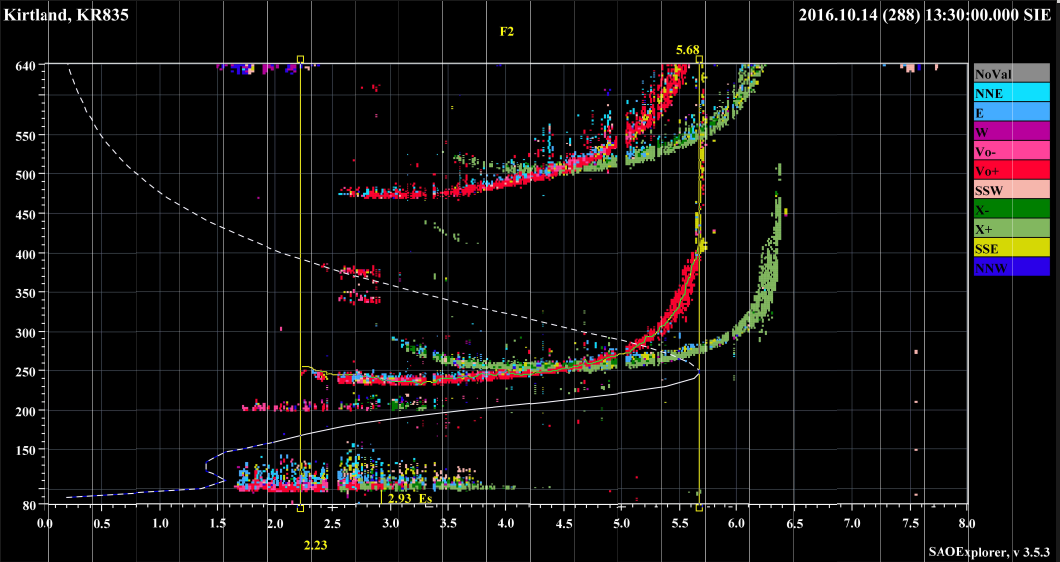 Ionosondes
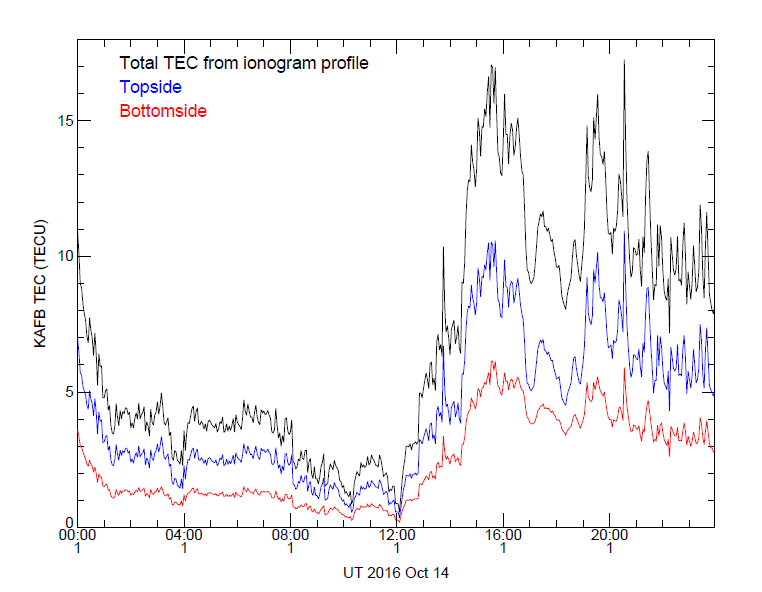 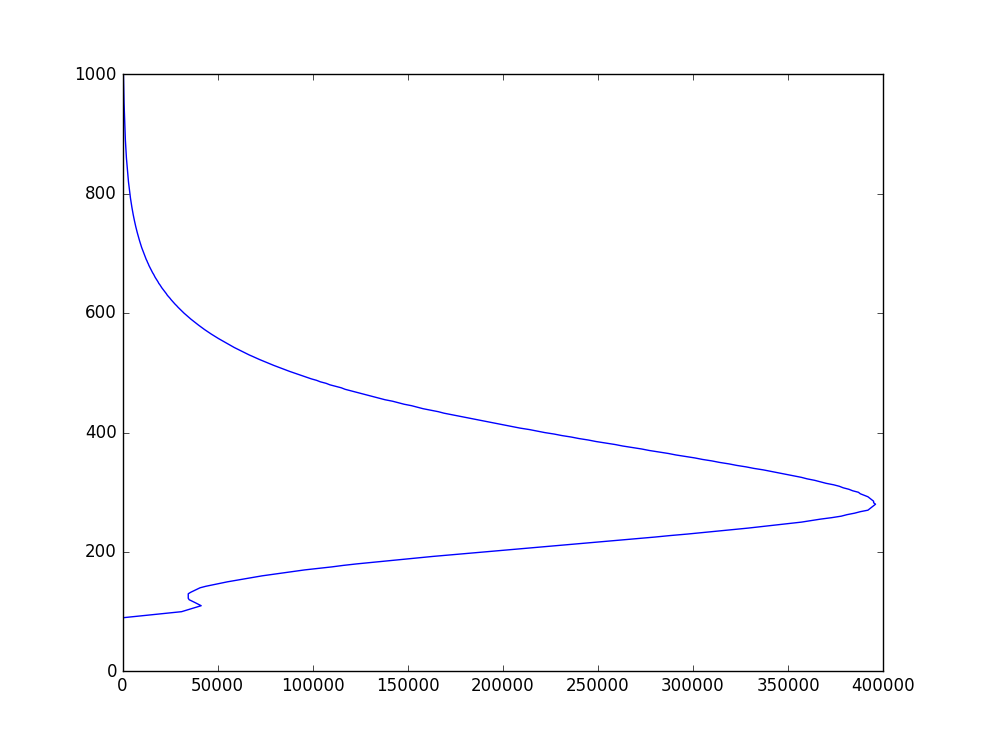 Profile 2016/10/14 – 00:00:00 GMT
Height, km
ne cm-3
Predicting the RM
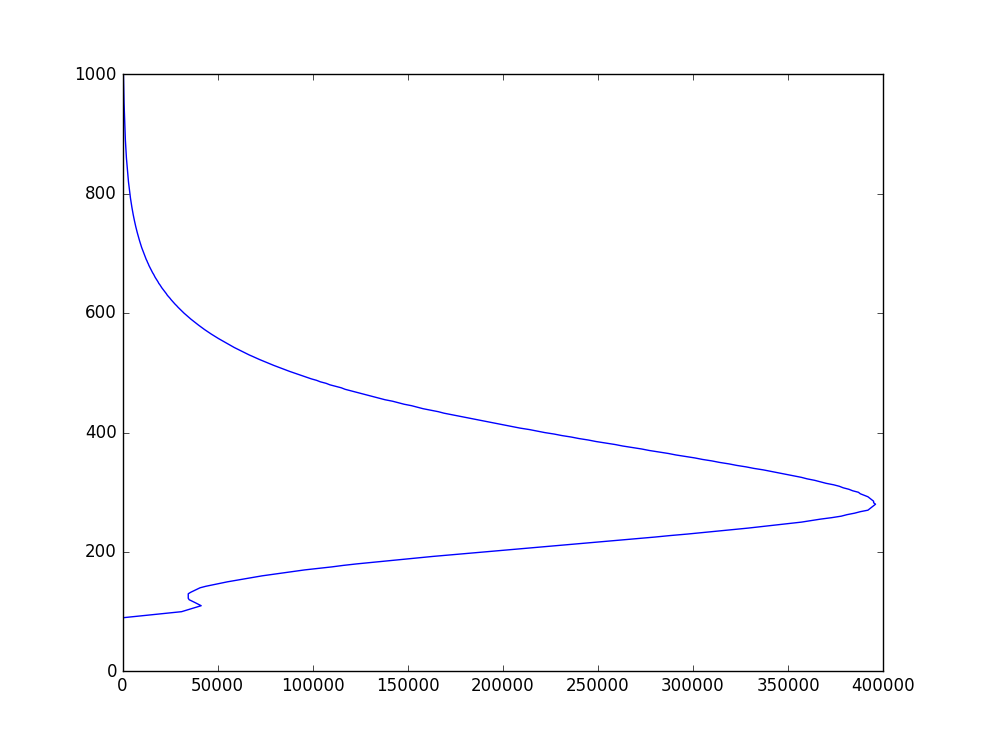 Profile 2016/10/14 – 00:00:00 GMT
Digisonde Profile Prediction
GPS Prediction
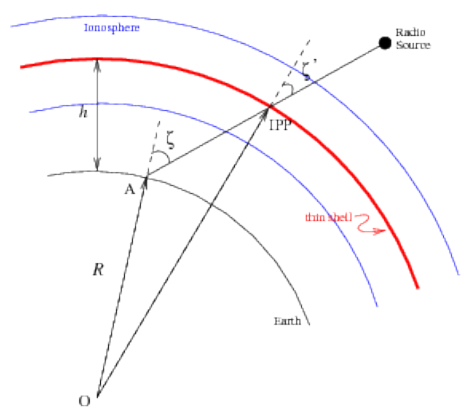 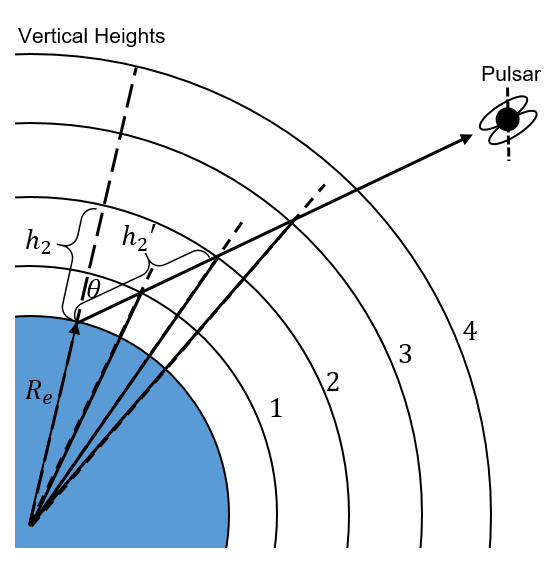 C. Sotomayor-Beltran et al.: Ionospheric Faraday rotation
International Geomagnetic Reference Field
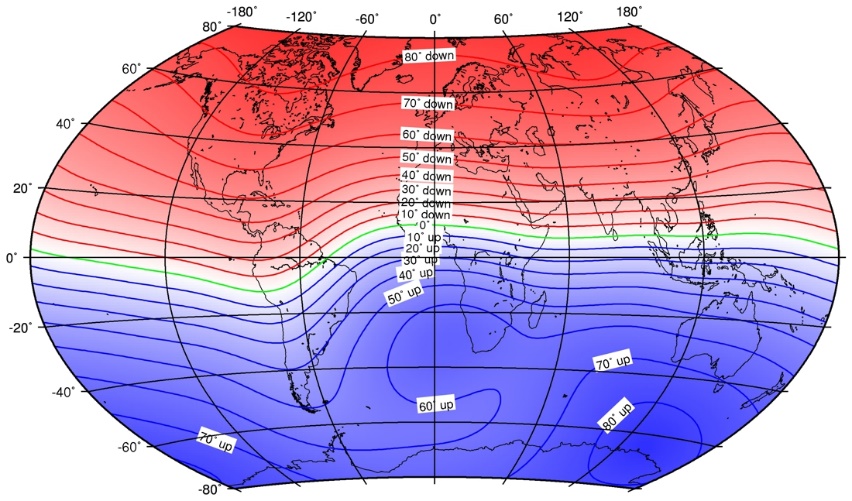 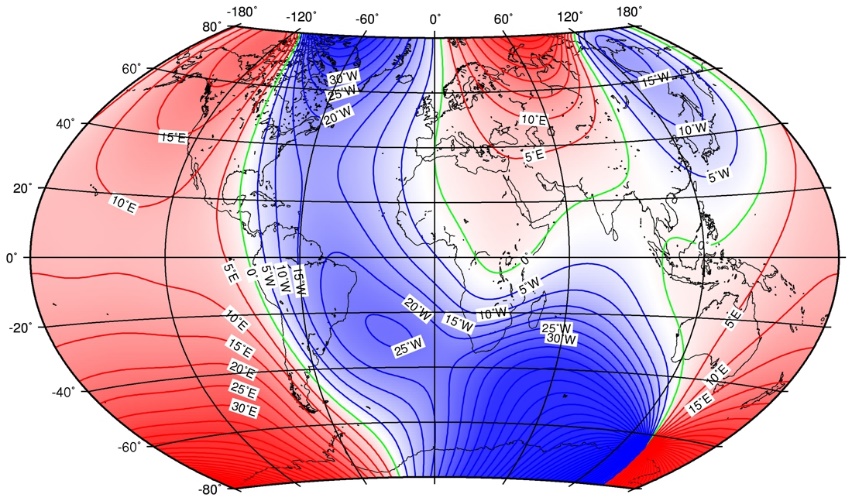 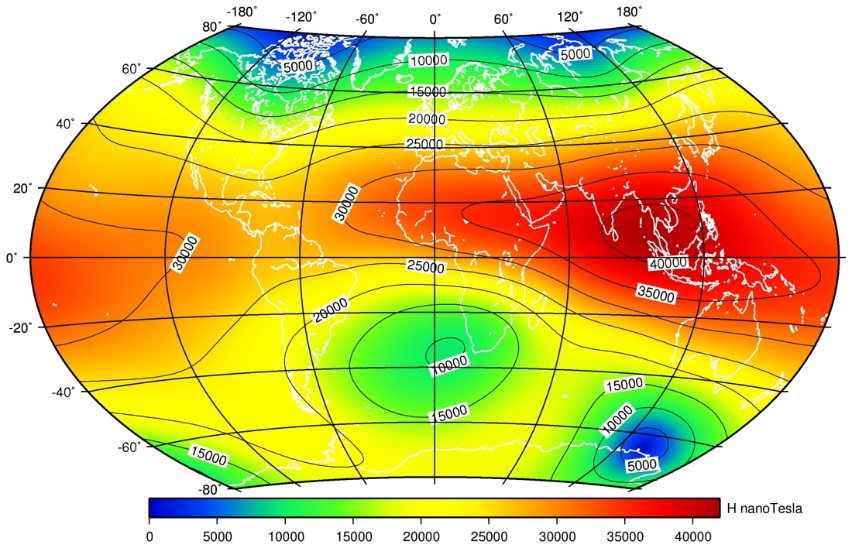 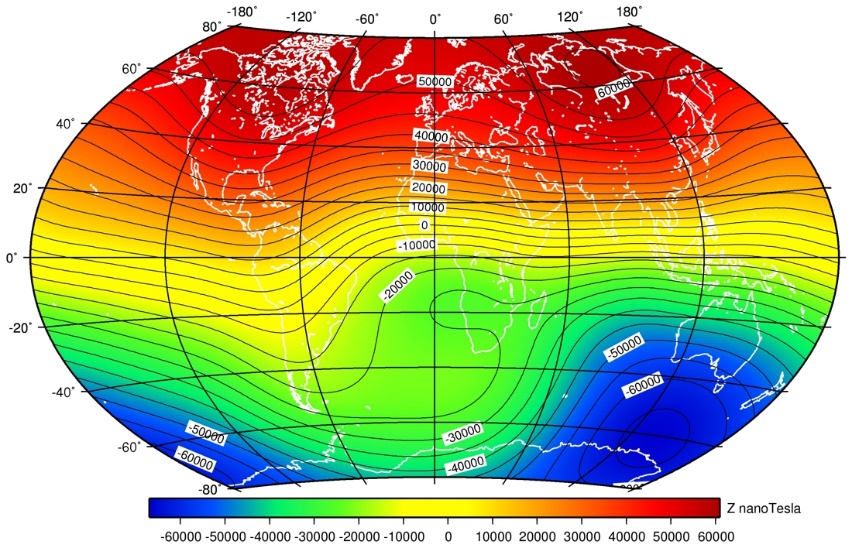 https://geomag.bgs.ac.uk/research/modelling/IGRF.html
GPS
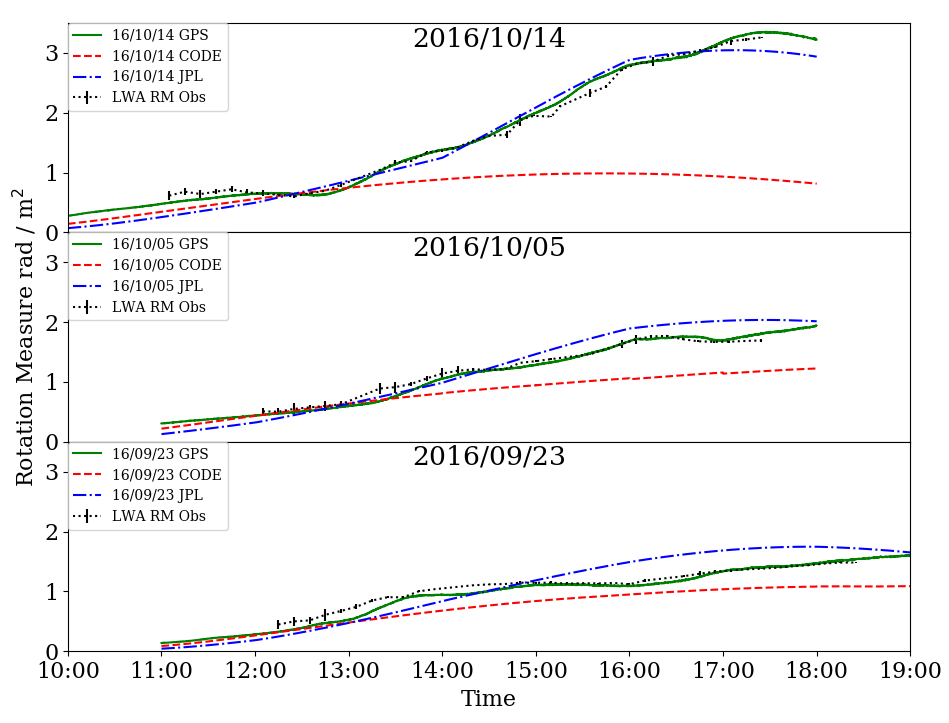 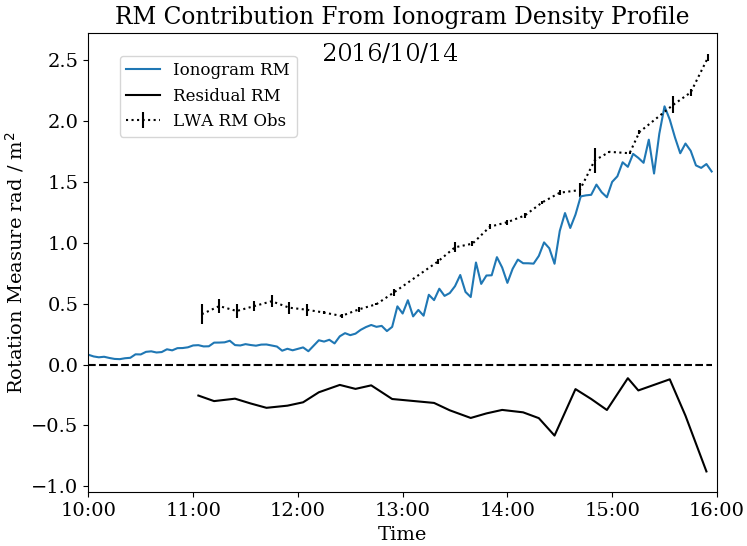 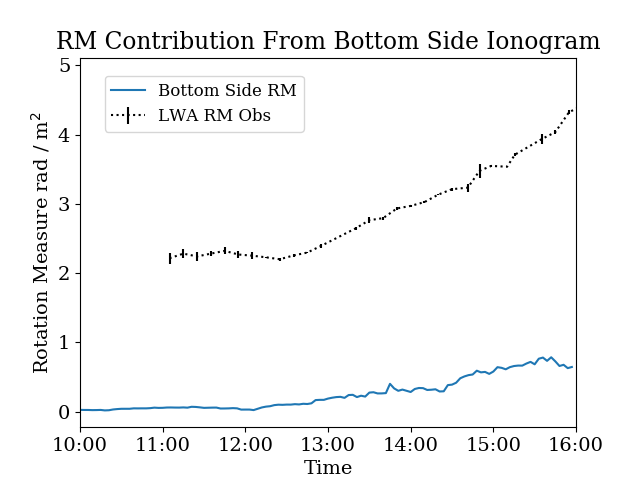 Digisonde Profile Zoom-in
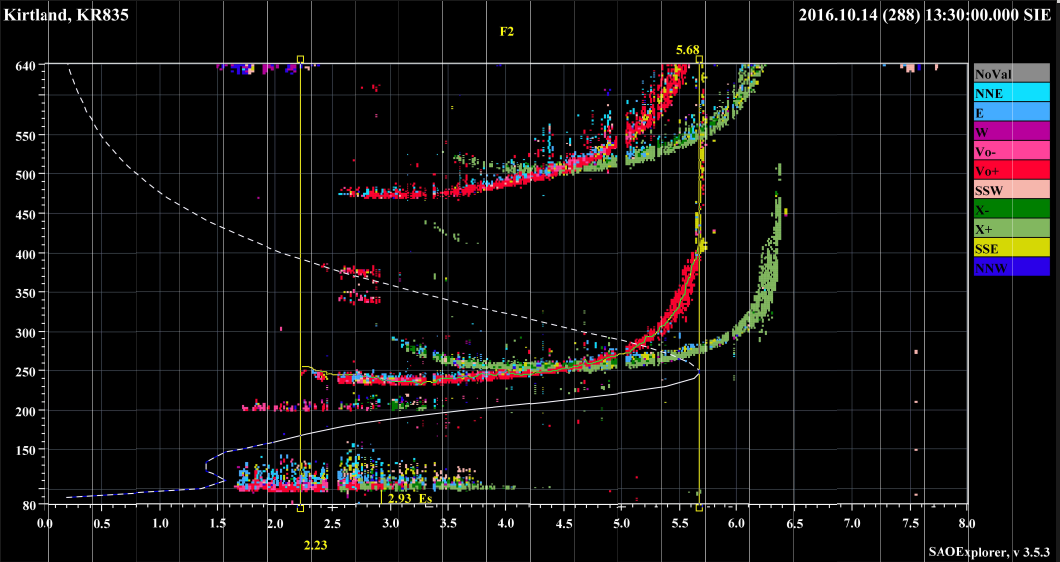 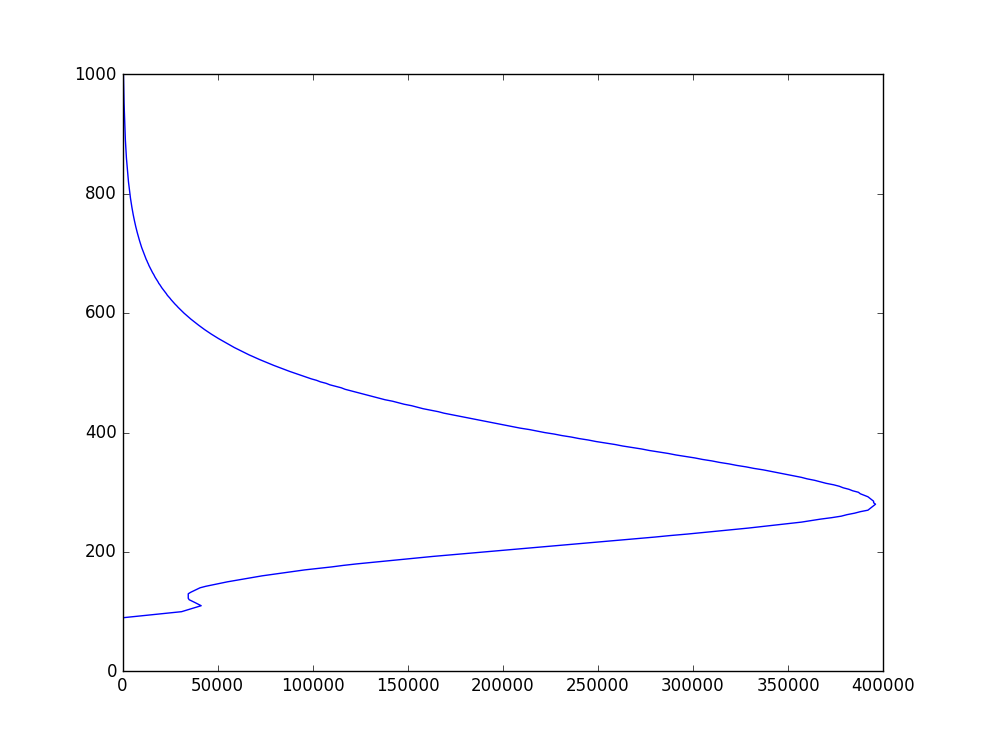 Modified Vary-Chap Profile
Measured Densities
Vary-Chap Profile
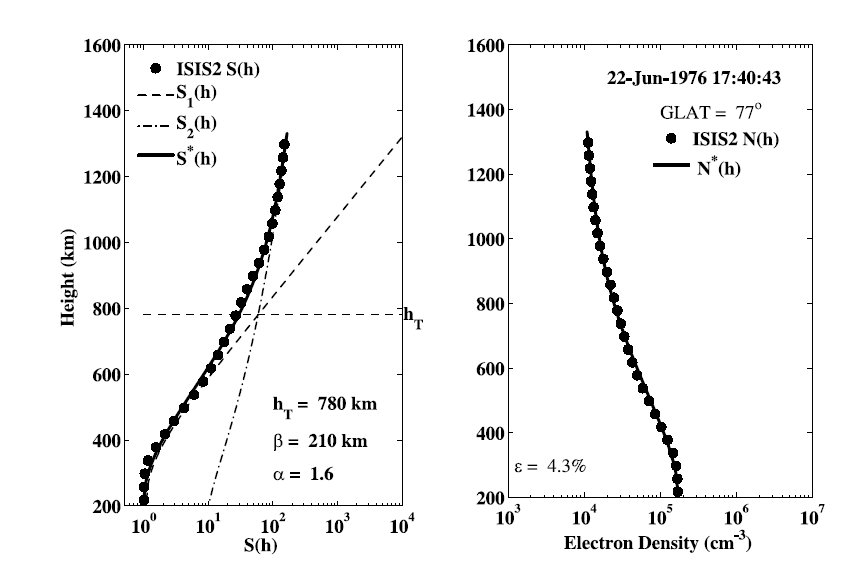 NSUMEI ET AL.: NEW VARY-CHAP TOPSIDE PROFILE (2012)
Backup Equations
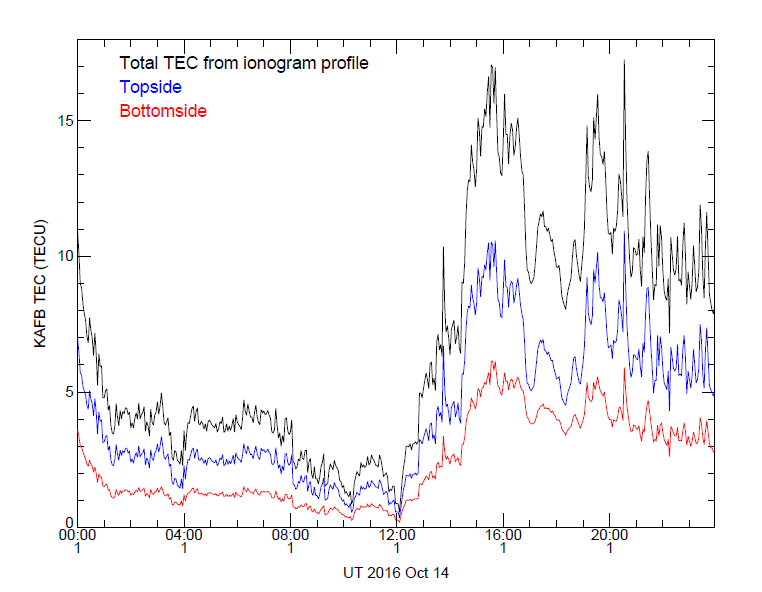 Dr. Stephen White AFRL
NSUMEI ET AL.: NEW VARY-CHAP TOPSIDE PROFILE (2012)
Missing Electrons
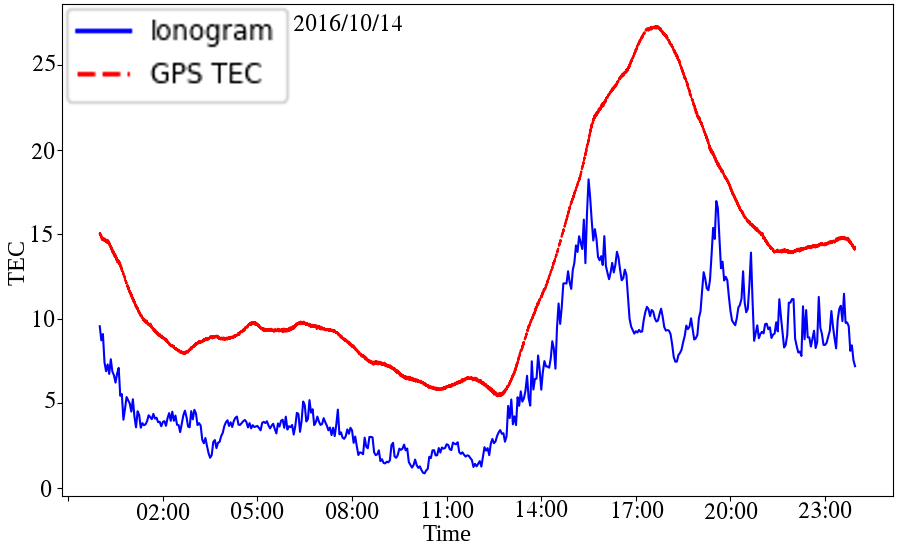 Sunrise at 13:12
Unusable Times
Relevant Times
3 methods
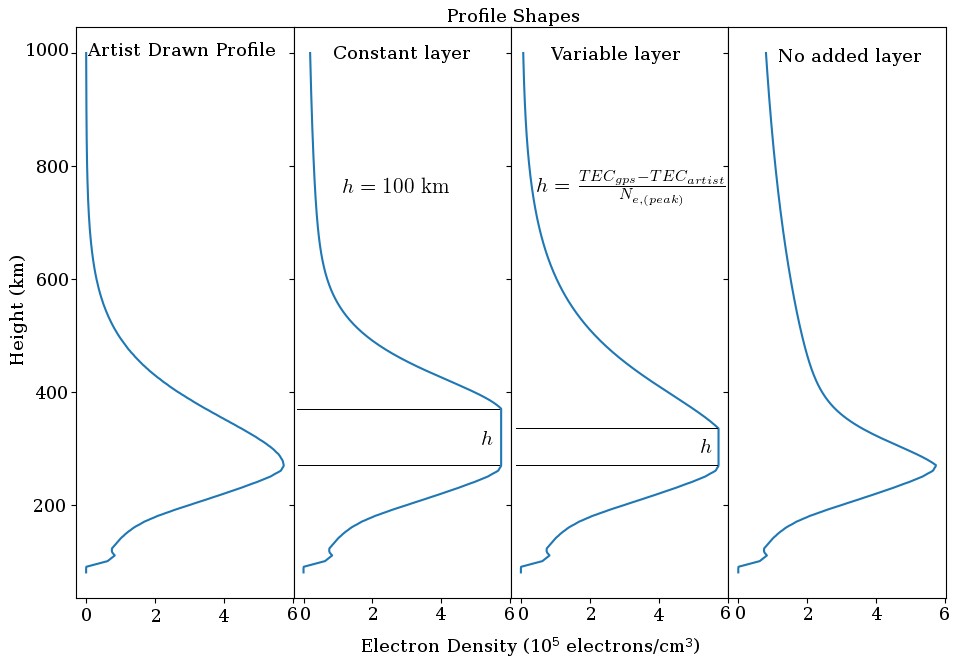 Results
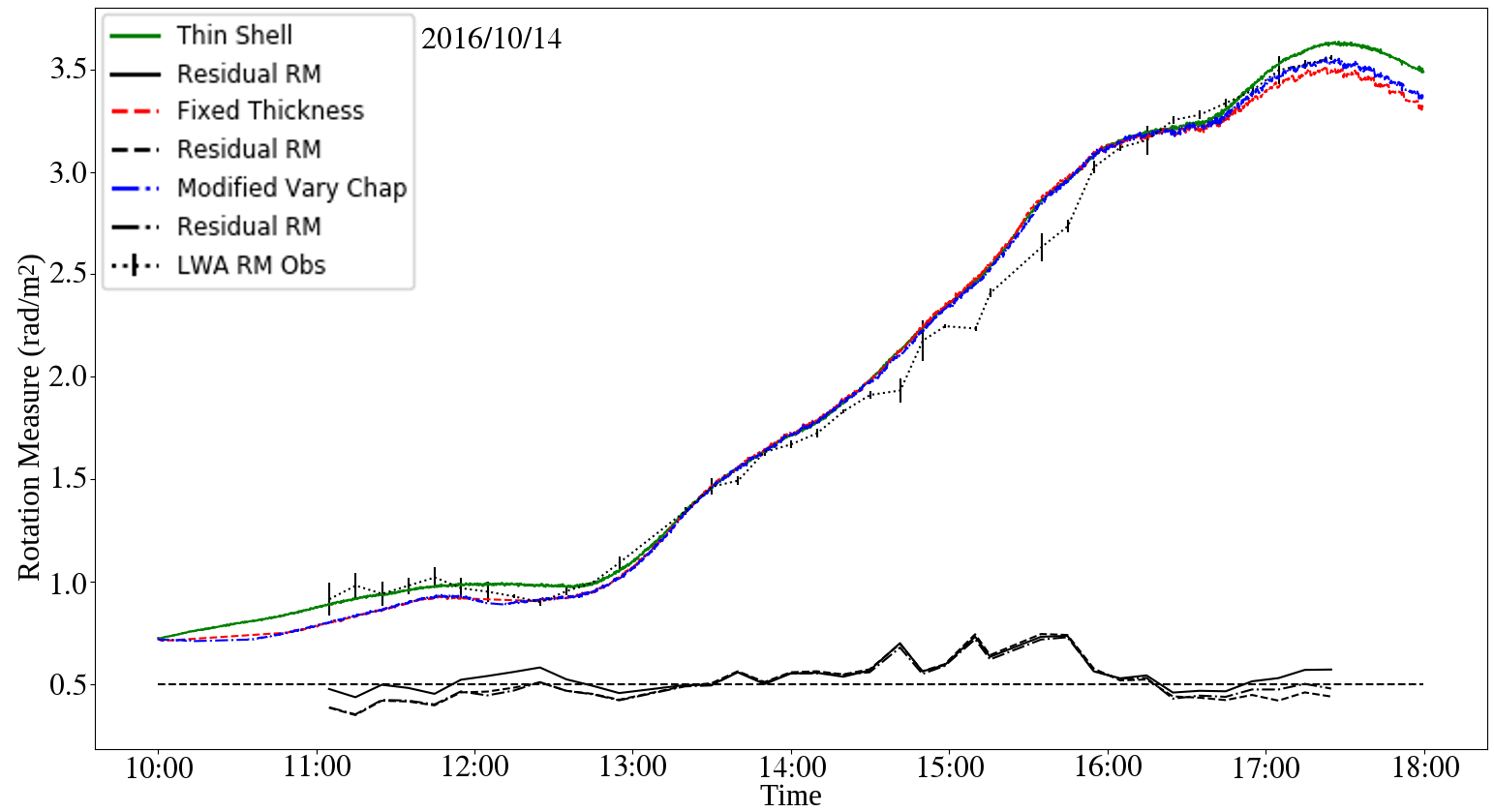 Thin Shell
Thin Shell Residuals
Constant Thickness
Residuals
Variable Thickness
Residuals
LWA RMs
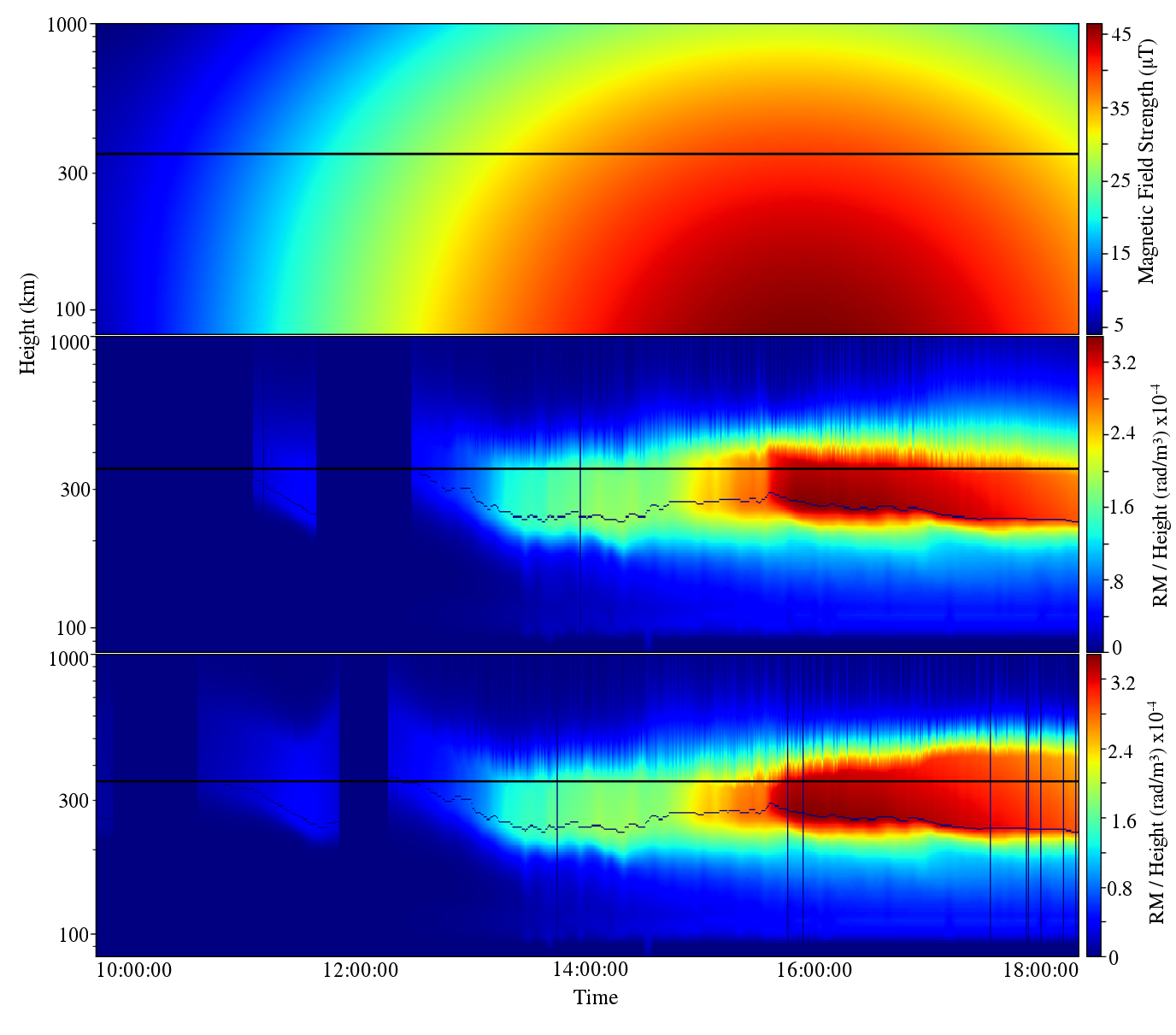 Conclusions
Local GPS outperforms Global GPS Models (JPL, Code, etc.)
Rotation Measures are best predicted by thin shell model
Current Ionogram top-side models under estimate the total electron content
Corrections to Ionogram using GPS Derived TEC bring Ionogram predictions to thin shell model errors
GPS Still largest source of error in RM observations
http://lda10g.alliance.unm.edu/GPS/index.php